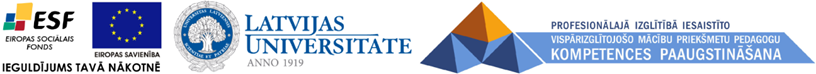 HTML dokumenti ar ietvariem
ESF projekts „Profesionālajā izglītībā iesaistīto vispārizglītojošo mācību priekšmetu
pedagogu kompetences paaugstināšana”
(vienošanās Nr. 2009/0274/1DP/1.2.1.1.2/09/IPIA/VIAA/003)
HTML dokumenti ar ietvariem
Pārlūkprogrammas logu var sadalīt vairākos taisnstūra apgabalos, ko sauc par ietvariem (frame). Katru ietvaru veido atsevišķs HTML dokuments.
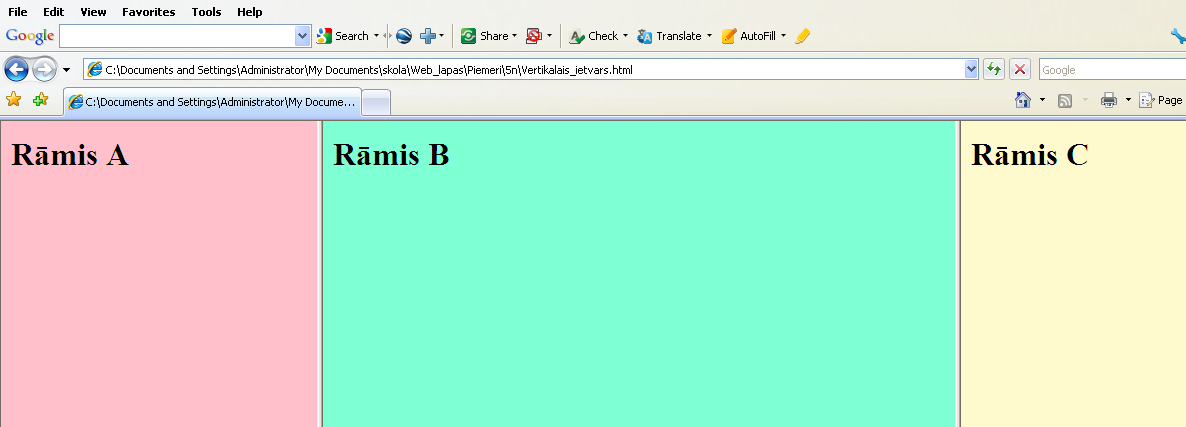 Tags FRAMESET
Frameset parametri
Tags FRAME
Frame parametri
<frame  name=“a” src="ramis_a.html" marginwidth="10" marginheight="10" scrolling="auto" frameborder="0">
Horizontālais rāmis
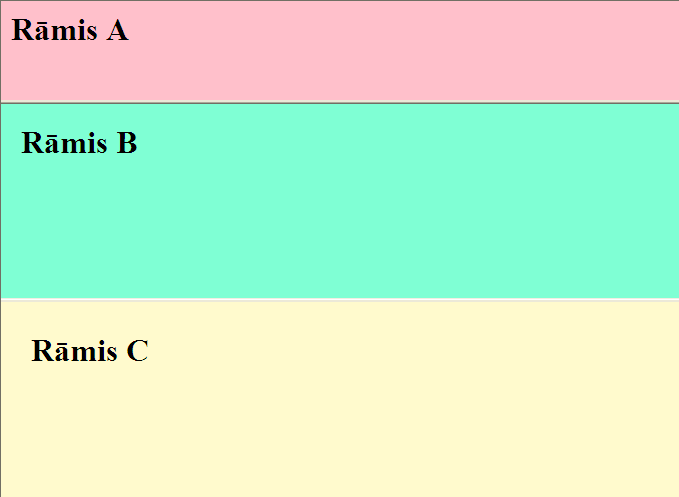 9.uzdevums:
Izveidot HTML lapu ar horizontālu rāmi. Augšējā rāmī ievietot html dokumentu ramis_a.html , vidējā rāmī – ramis_b.html, apakšējā rāmī  - ramis_c.html. Saglabāt ar nosaukumu horizontalais_ramis.html.
Piemērs:
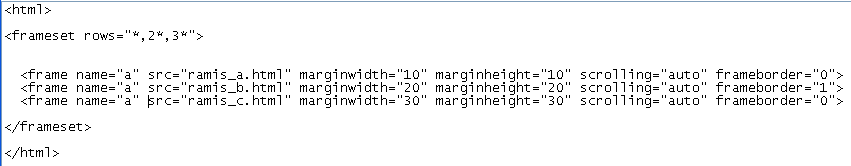 Vertikālais rāmis
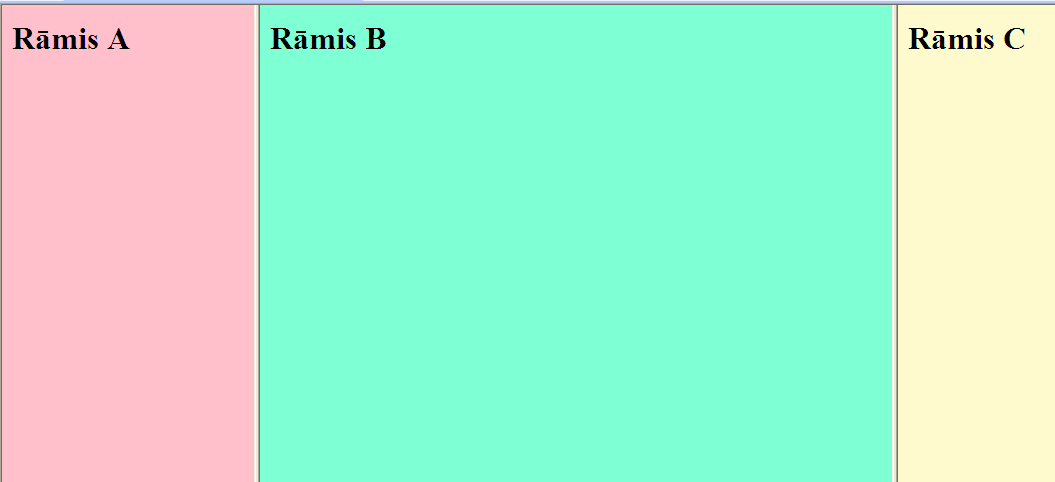 Horizontālais un vertikālais rāmis
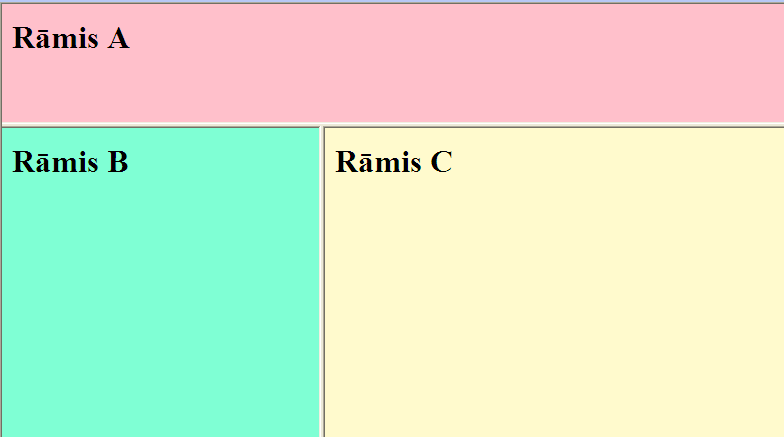 10.uzdevums:
Izveidot HTML lapu ar horizontālu un vertikālu rāmi. Ievietot html dokumentus ramis_a.html , ramis_b.html, ramis_c.html. Saglabāt ar nosaukumu h&v.html.
Piemērs:
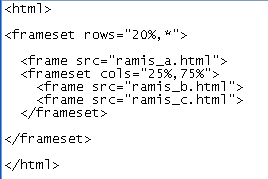 Navigācijas rāmis
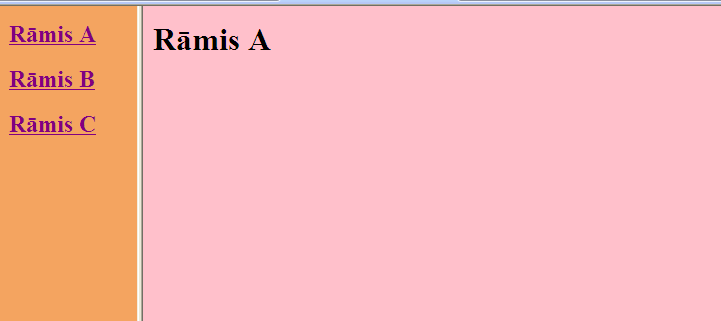 Patstāvīgais darbs:
Izveidot HTML lapu par “Tīmekļa lapu veidošanu”, izmantojot kādu no ietvaru veidiem. HTML lapā ievietot savus izveidotos HTML dokumentus.
Izveidot html dokumentu un nosaukt saturs.html
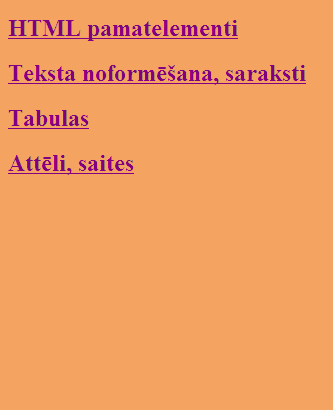 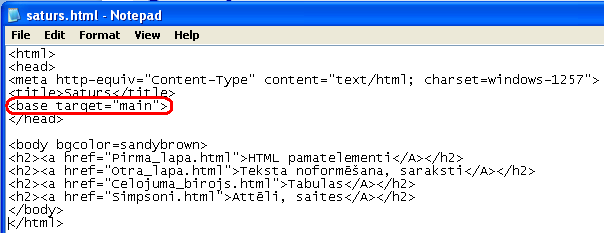 Atribūts Target – nosaka kāda operācija attiecas uz konkrēto ietvaru.
Izveidot navigācijas rāmi !
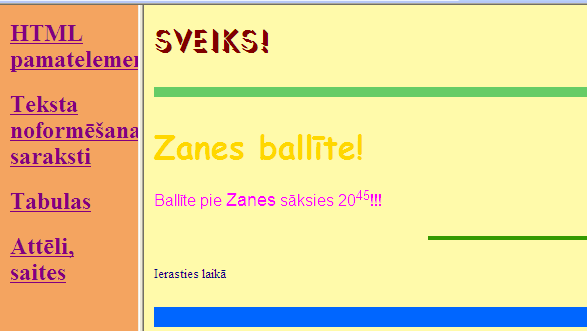 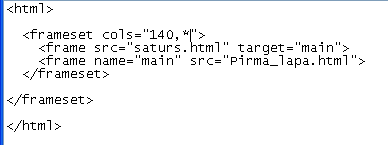 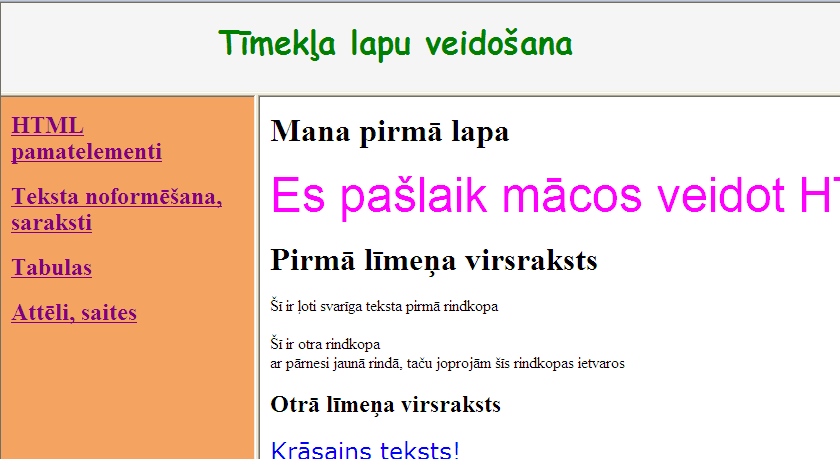